2: Structure beneath the Sierra Nevada, highlighting the complexities of the crust—mantle boundary revealed by ...
A&G, Volume 50, Issue 4, August 2009, Pages 4.31–4.34, https://doi.org/10.1111/j.1468-4004.2009.50431.x
The content of this slide may be subject to copyright: please see the slide notes for details.
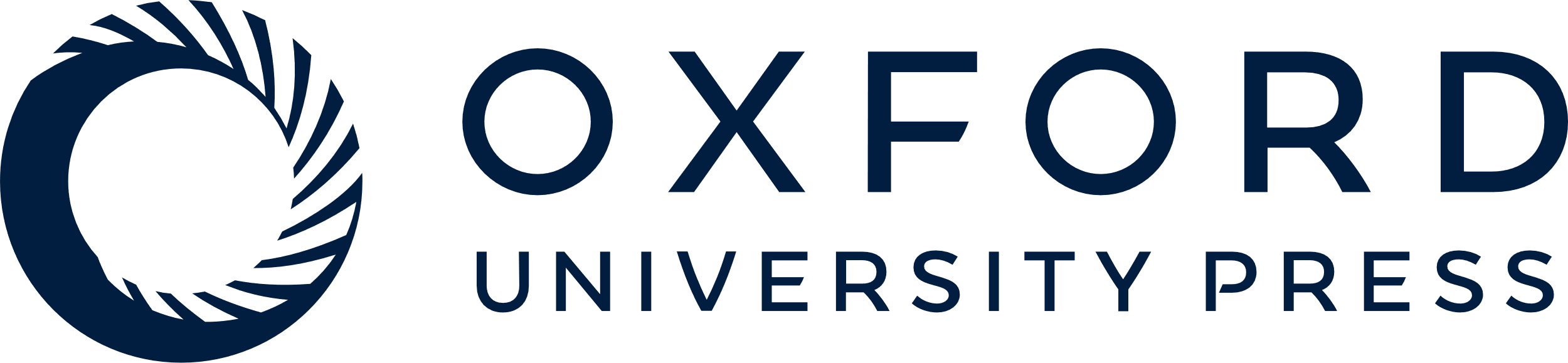 [Speaker Notes: 2: Structure beneath the Sierra Nevada, highlighting the complexities of the crust—mantle boundary revealed by receiver function analysis and shear wave splitting. (Bastow)


Unless provided in the caption above, the following copyright applies to the content of this slide: © Royal Astronomical Society 2009]